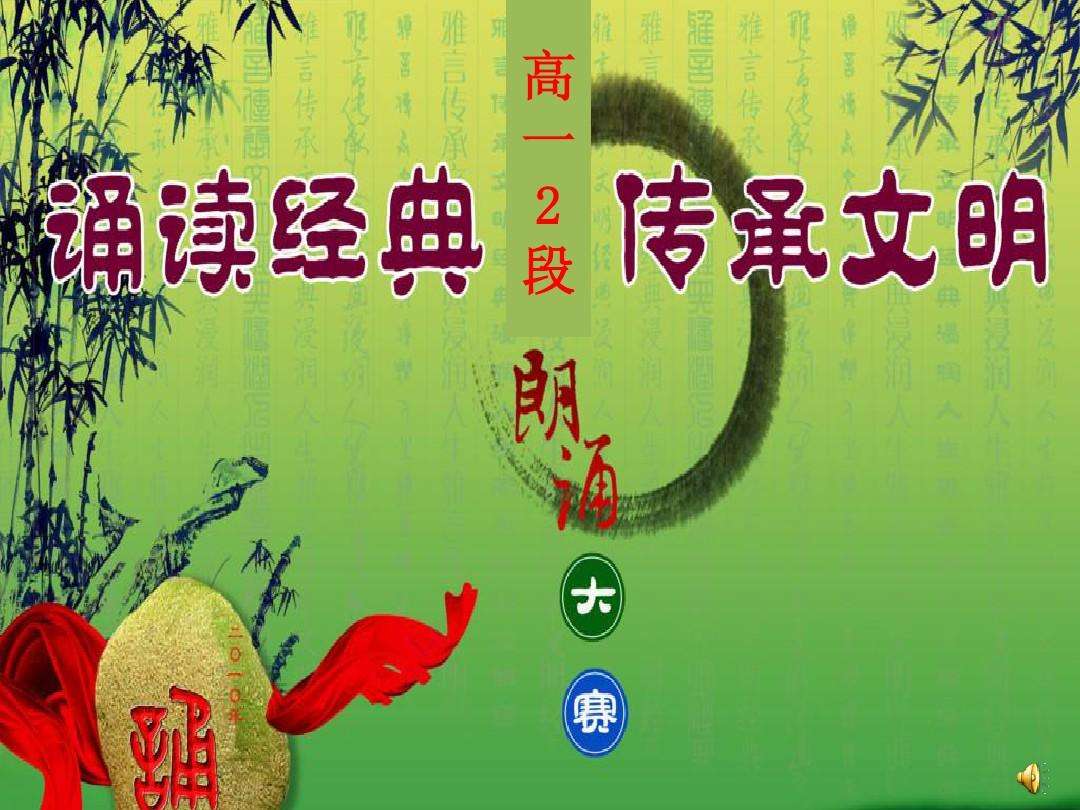 八年级四班
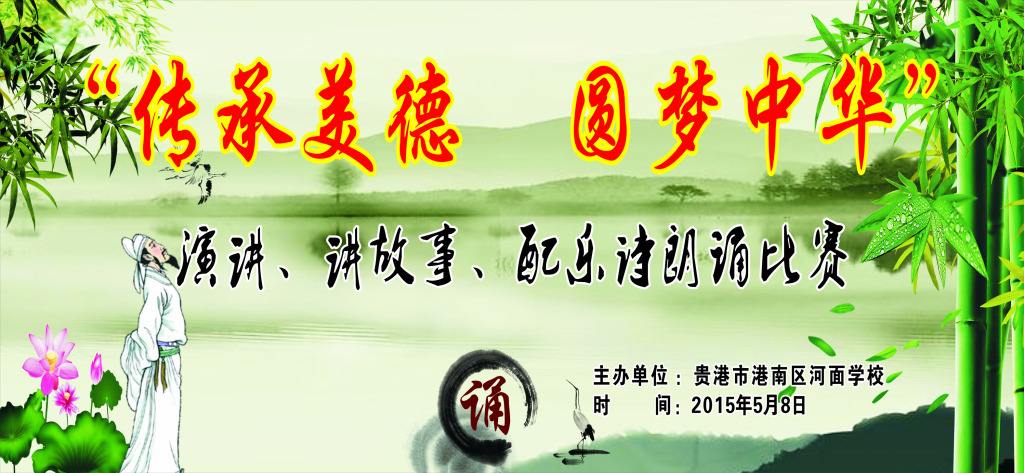 坂上中学初二（3）班
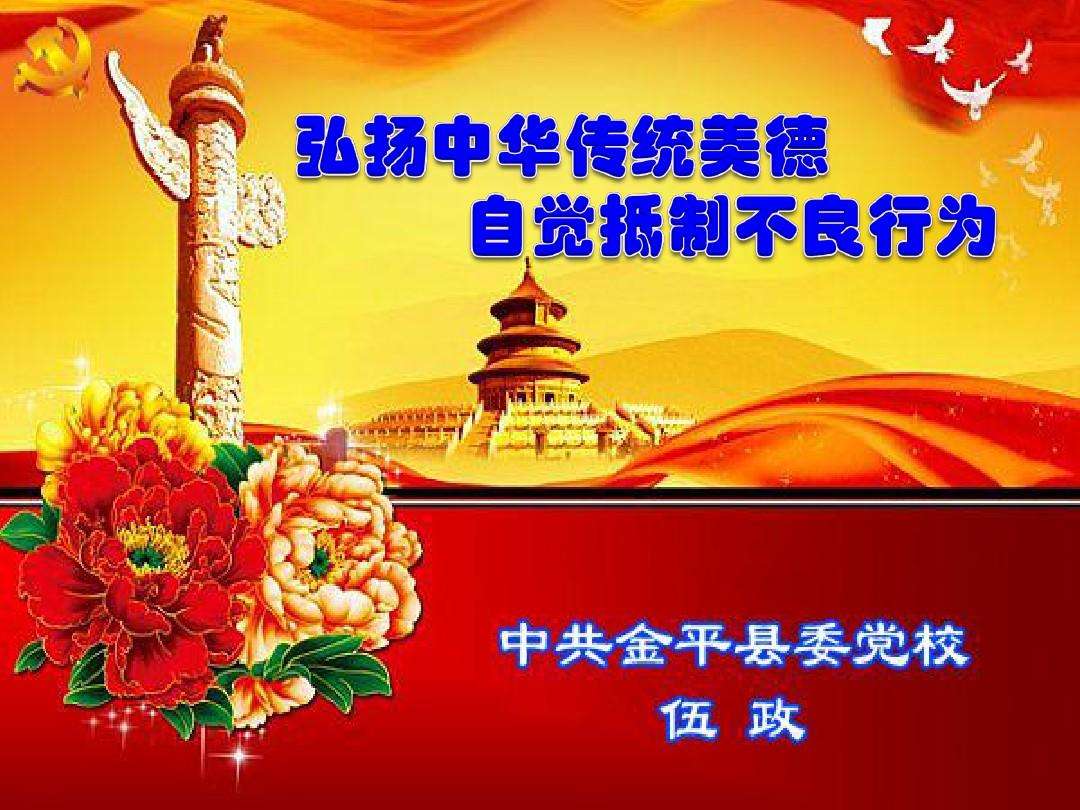 朗诵比赛
武进区坂上初级中学
        初二（2）班
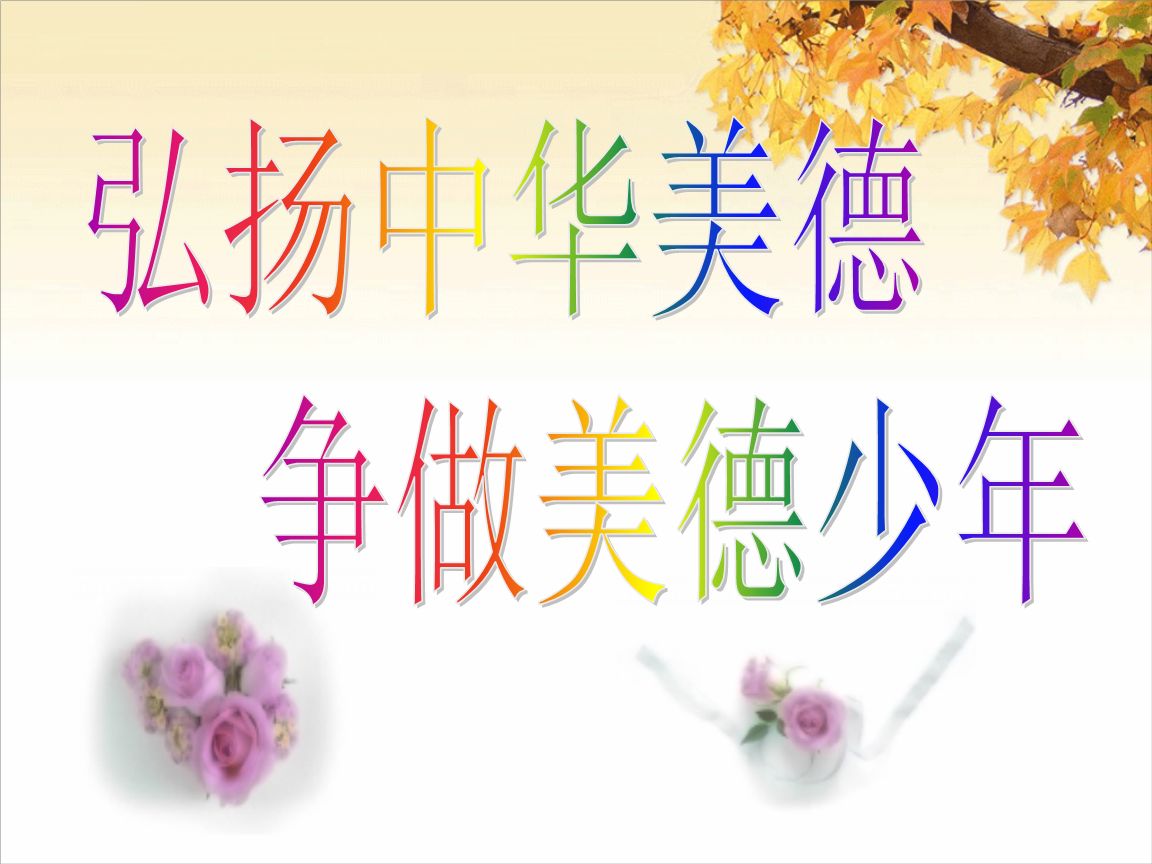 武进区坂上初级中学 
        初二（1）班